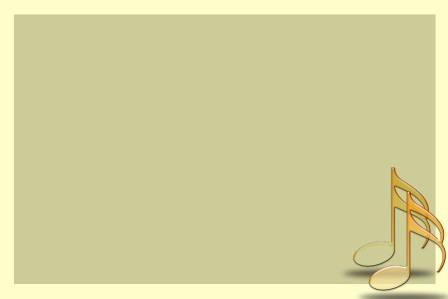 Использование различных платформ и Интернет-ресурсов на уроках музыки в условиях дистанционного обучения
Выступает: Учитель музыки МБОУ «ВОК» СП Школы №2 Попонина Анна Андреевна
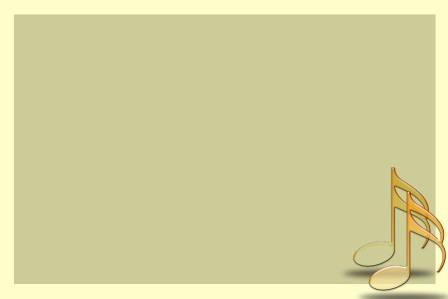 Цель: Ознакомить с различными платформами и Интернет-ресурсами для учителей музыки.
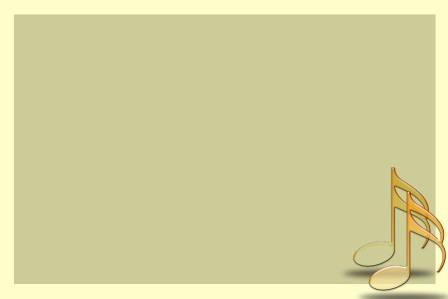 ЭПОС
https://school.permkrai.ru/
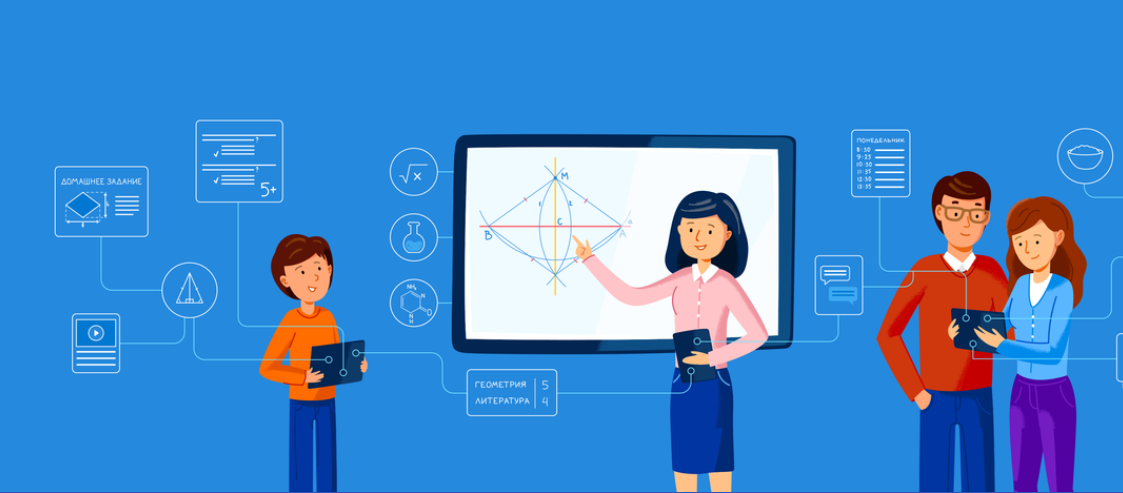 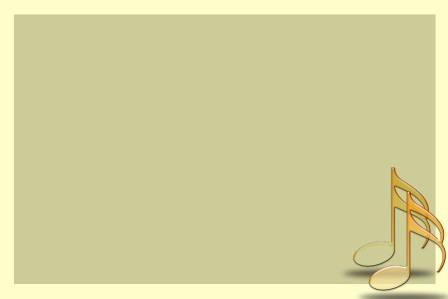 Онлайн учебники: https://rabochaya-tetrad-i-uchebnik.com/disciplina_muzyka.html

https://rabochaya-tetrad-i-uchebnik.com/j-2075x/tet2075.html#prettyPhoto/1/
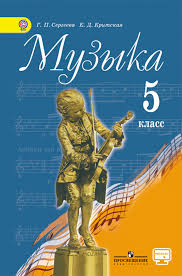 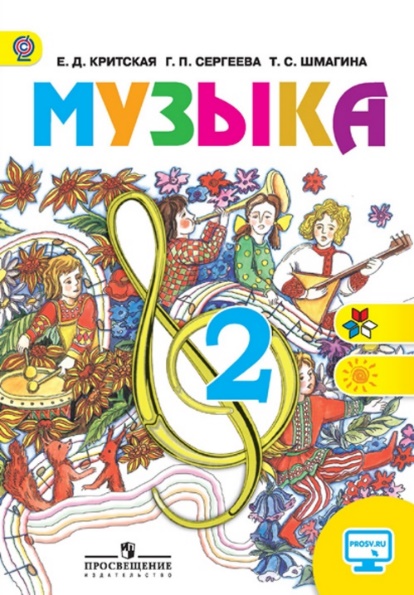 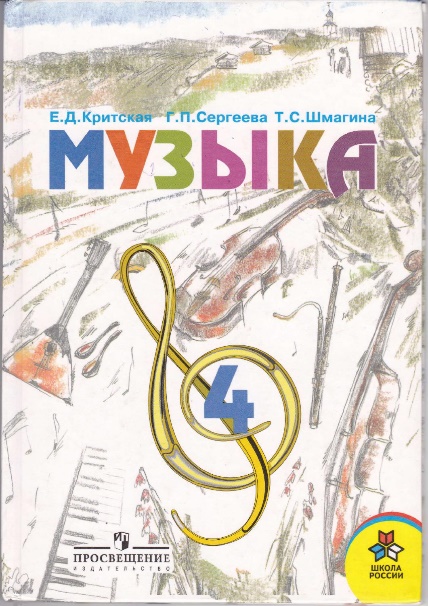 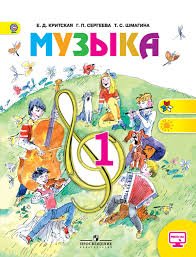 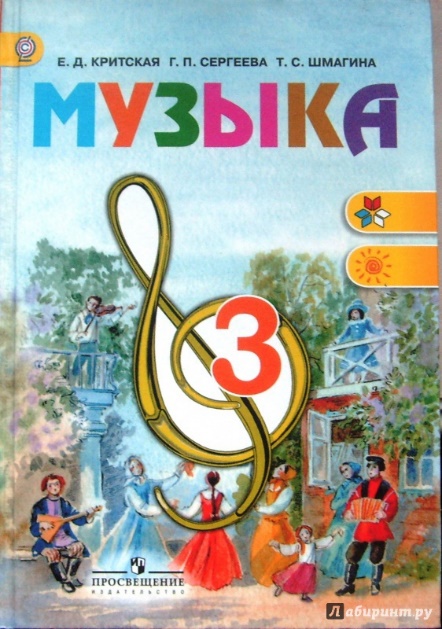 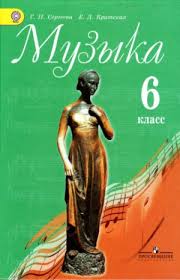 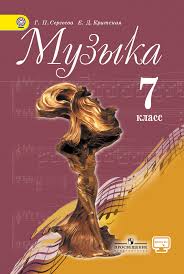 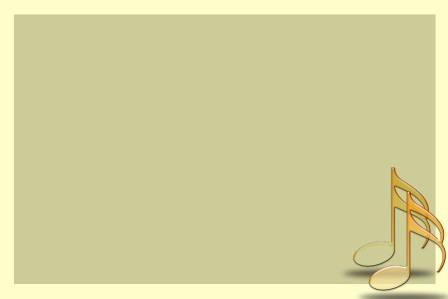 Видео ресурсы:
РЭШ: https://resh.edu.ru/subject/6/
Инфоурок: https://infourok.ru/videouroki/muzyka
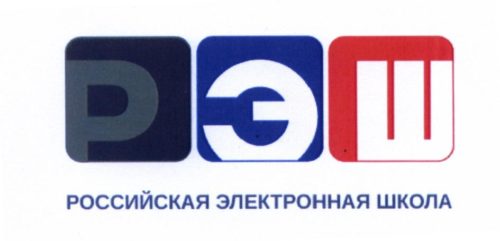 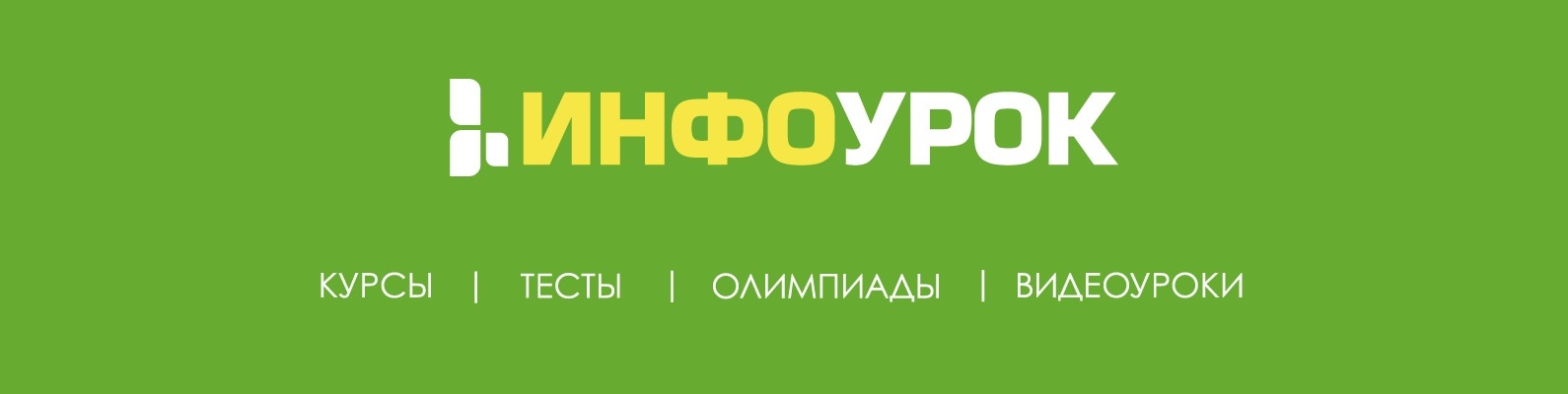 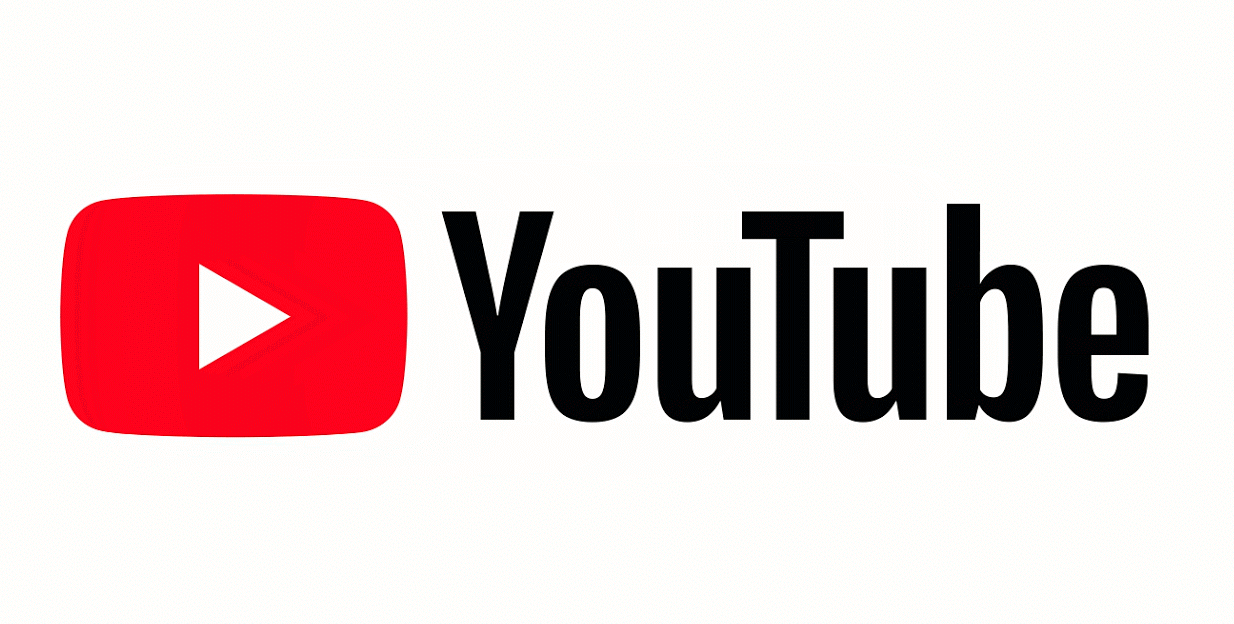 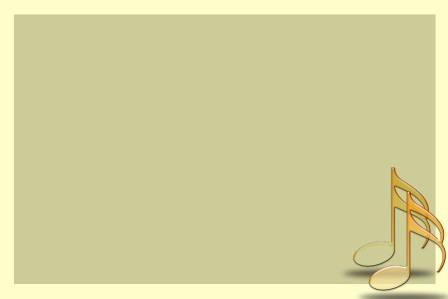 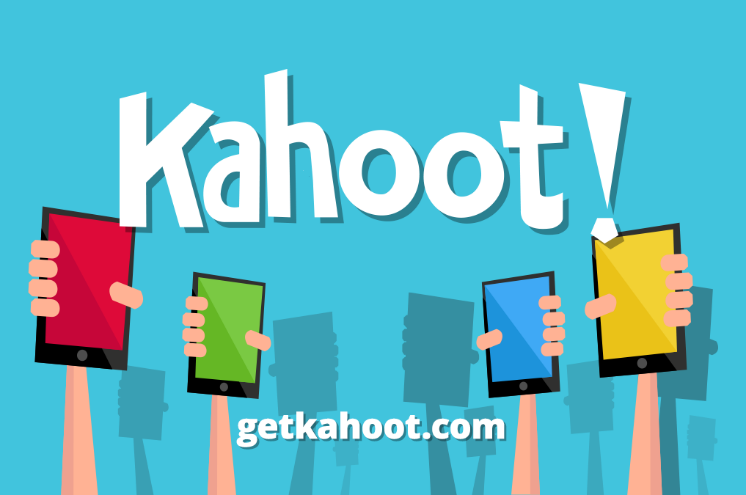 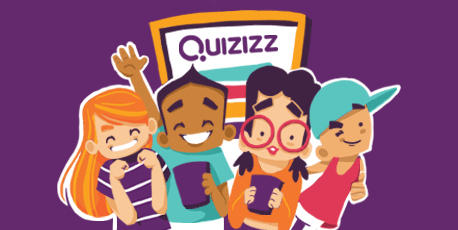 https://quizizz.com/
https://kahoot.com/
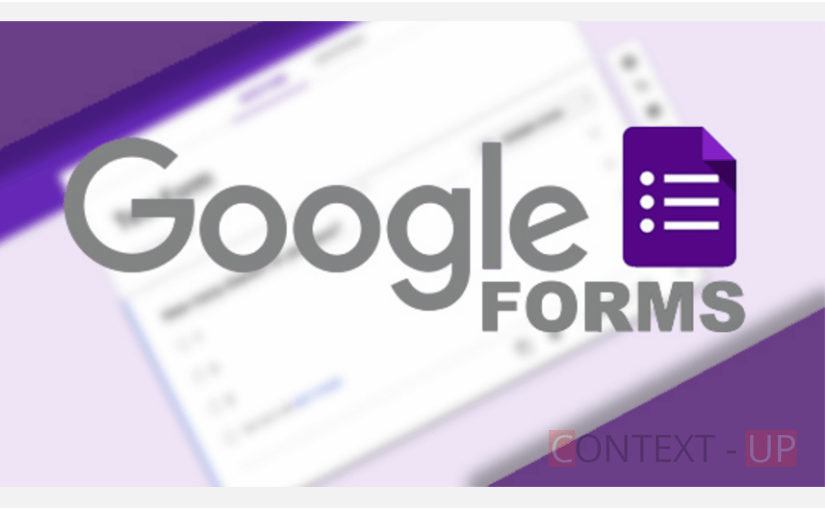 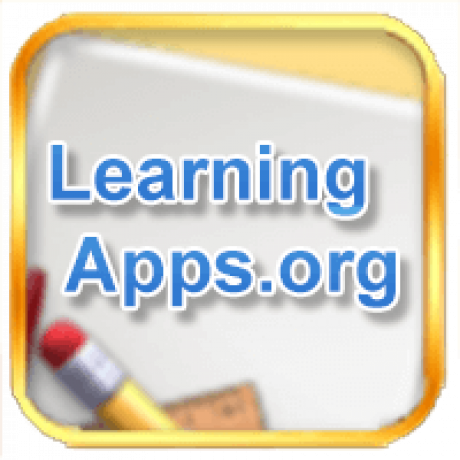 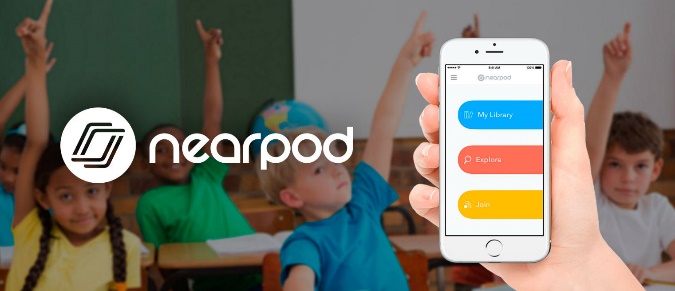 https://www.google.com/intl/ru/forms/about/
https://learningapps.org/
* https://nearpod.com/library/
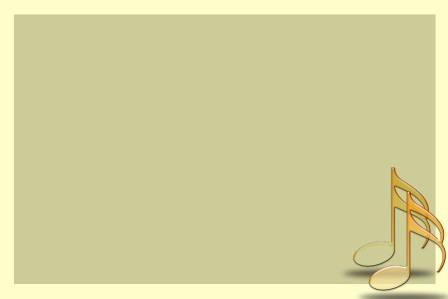 https://resh.edu.ru/subject/6/5/
https://resh.edu.ru/subject/6/6/
https://resh.edu.ru/subject/lesson/3248/main/
Кахут «Петя и Волк»:  
https://create.kahoot.it/share/2/f687dc1c-336f-4a90-957a-2a0c2d7d8ef4
Квизиз: https://quizizz.com/admin/quiz/5dd6b19baf3db2001bde3497/%D0%BA%D0%B0%D1%80%D0%BC%D0%B5%D0%BD-%D1%81%D1%8E%D0%B8%D1%82%D0%B0
 
Лернинг апс: https://learningapps.org/index.php?category=13&s=